Fig46_01
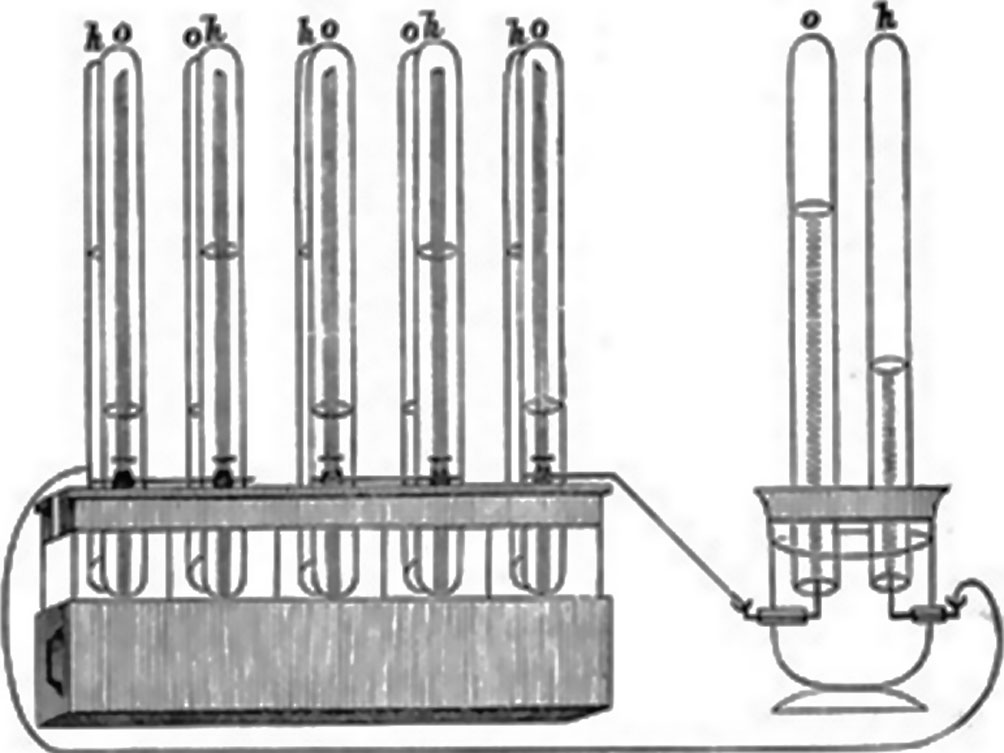 © Smithsonian Institute
Fig46_02
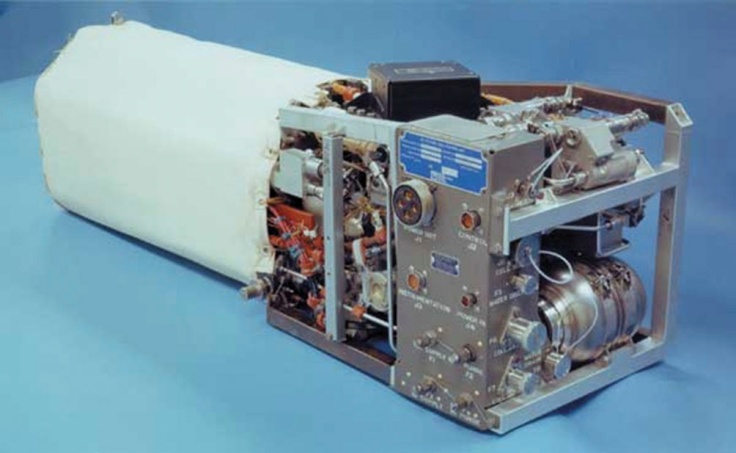 © NASA
Fig46_03
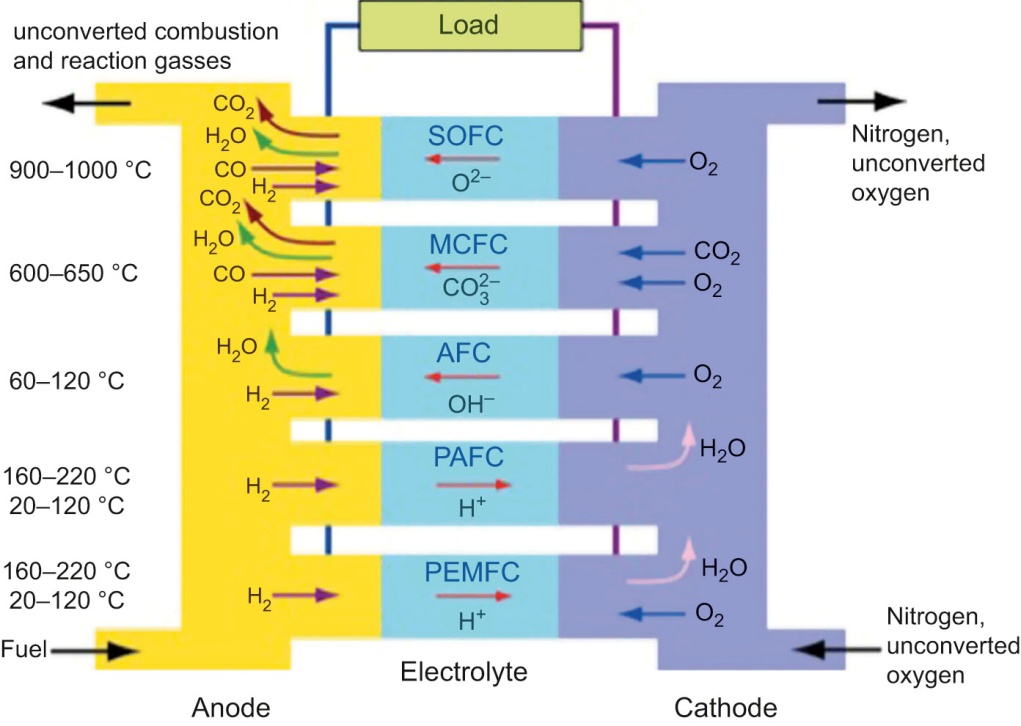 © Materials Research Society 2012
Fig46_04
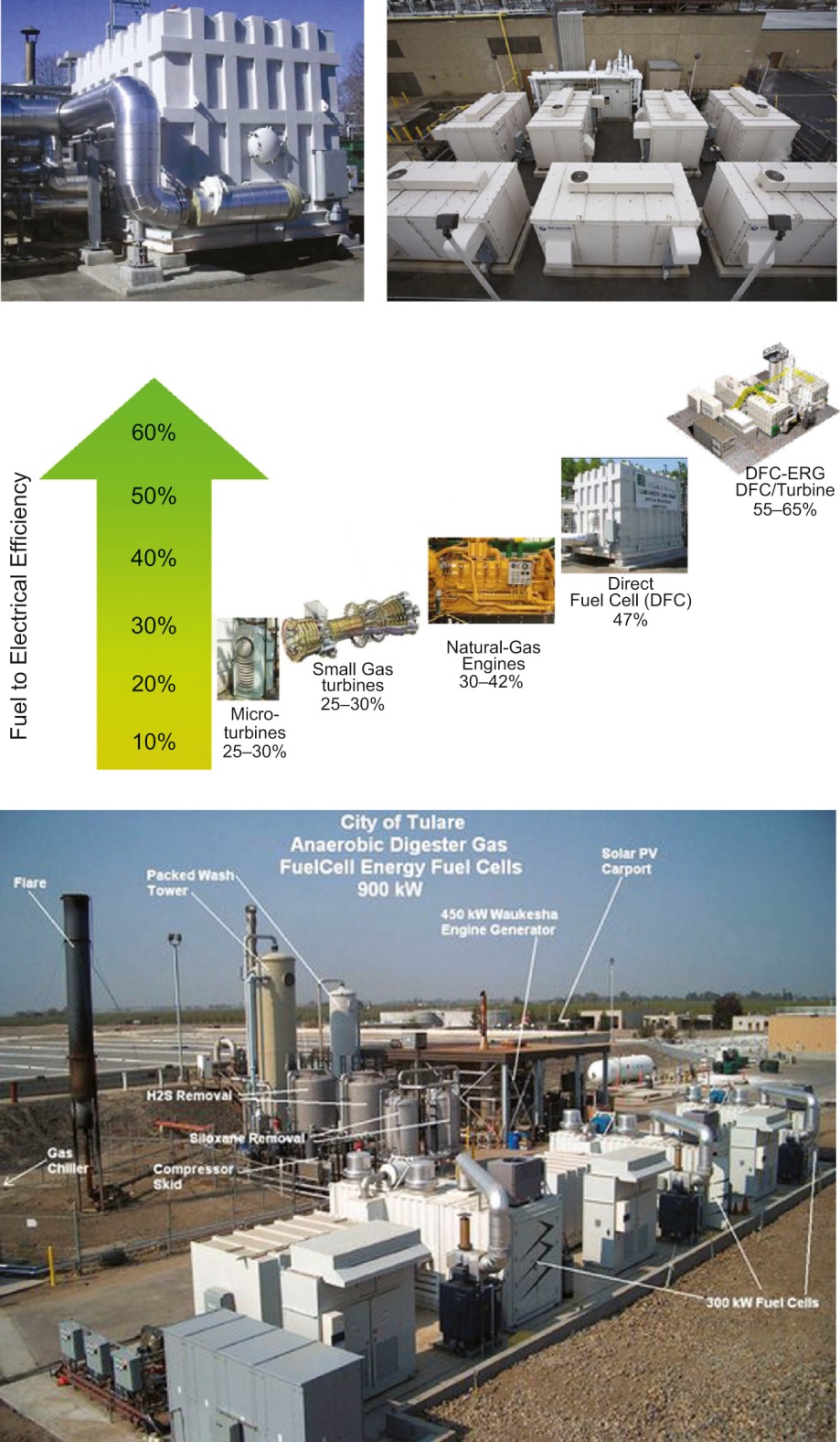 © Materials Research Society 2012
Fig46_05
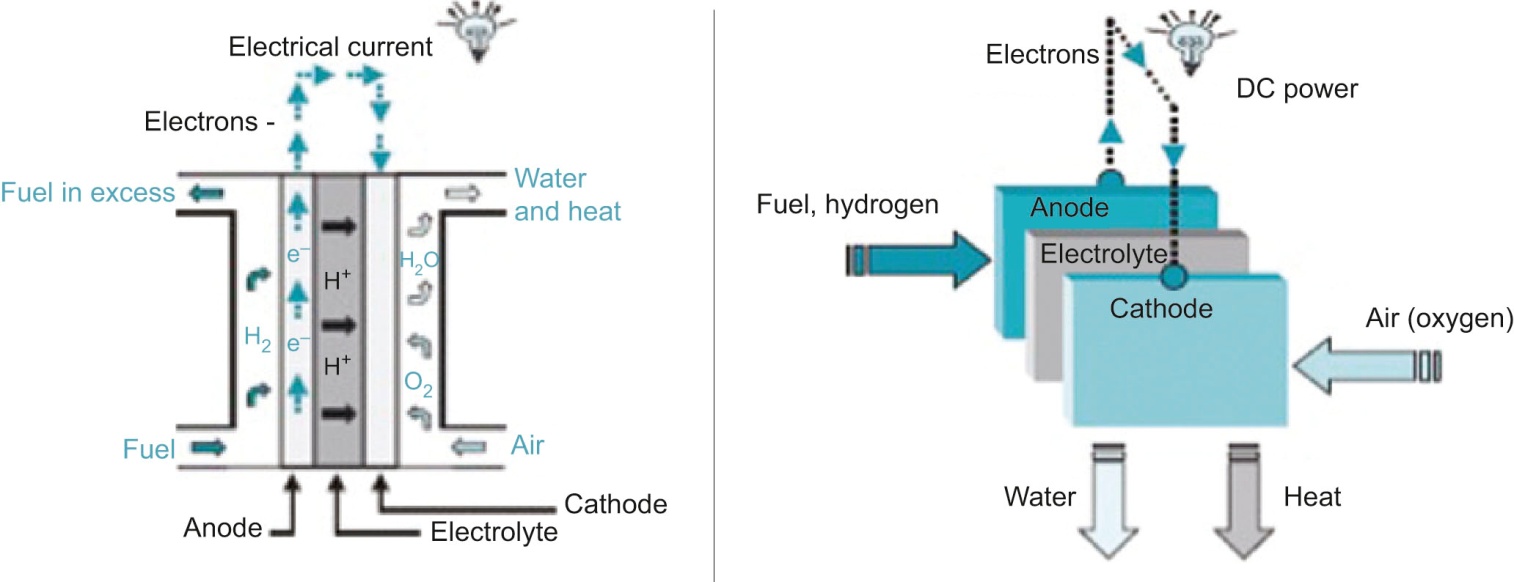 © Materials Research Society 2012
Fig46_06
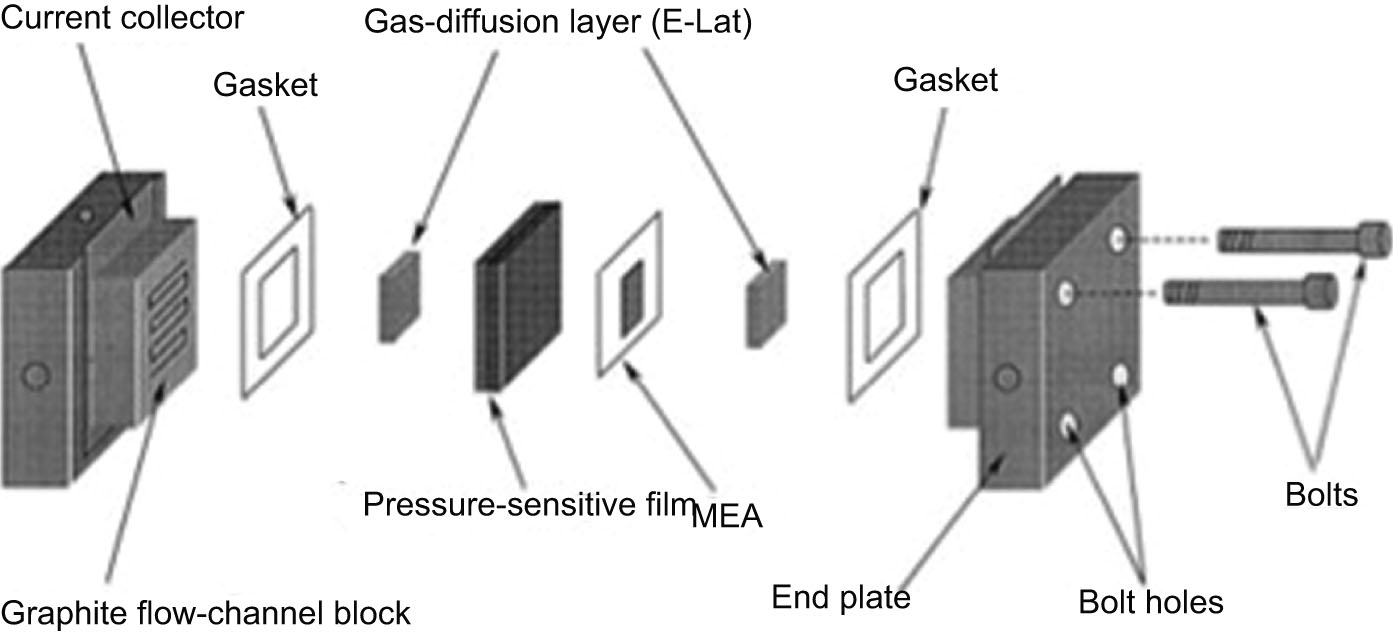 © Materials Research Society 2012
Fig46_07
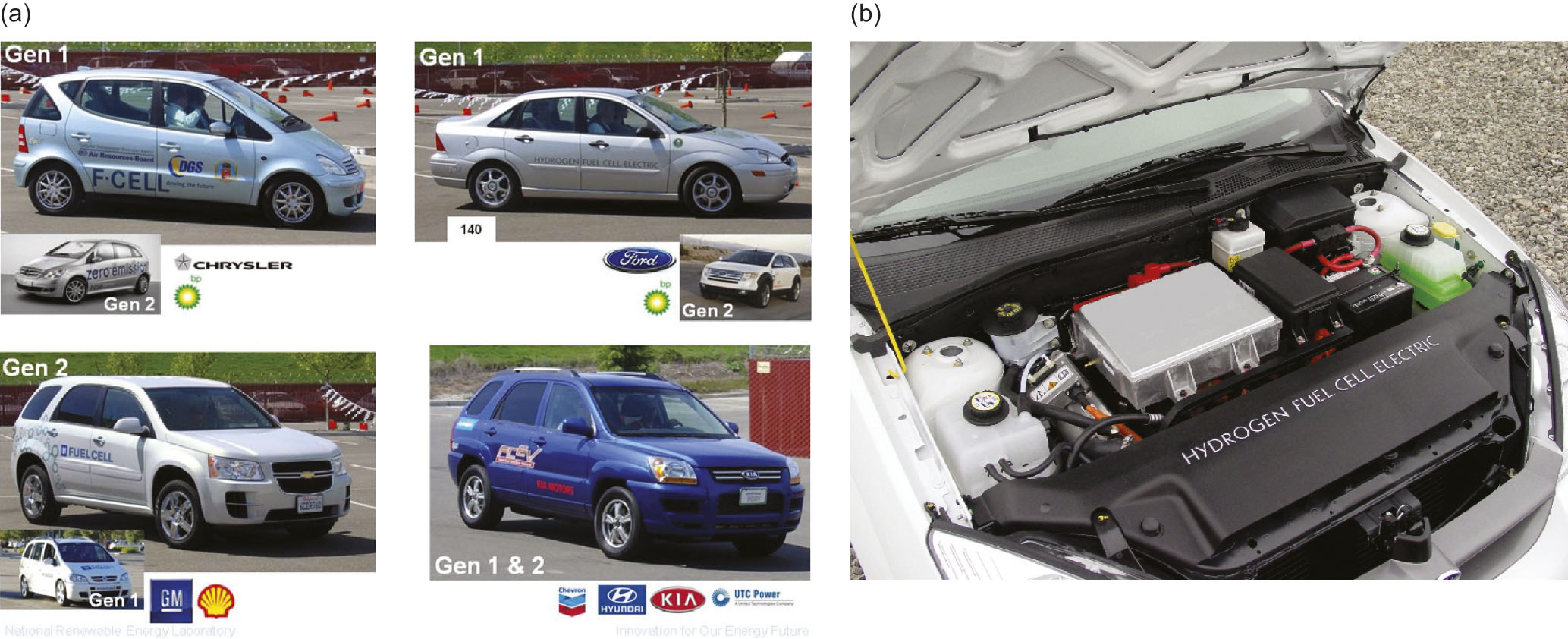 Courtesy of the NREL
Fig46_08
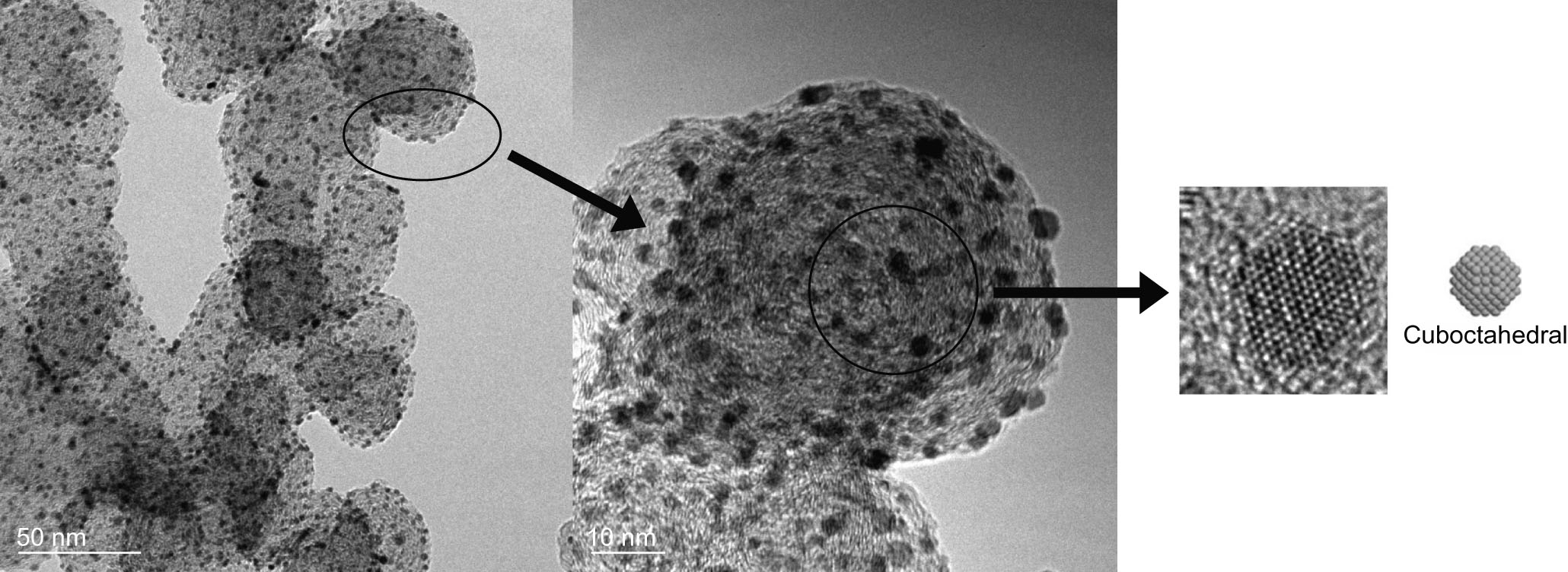 Courtesy of the NREL
Fig46_09
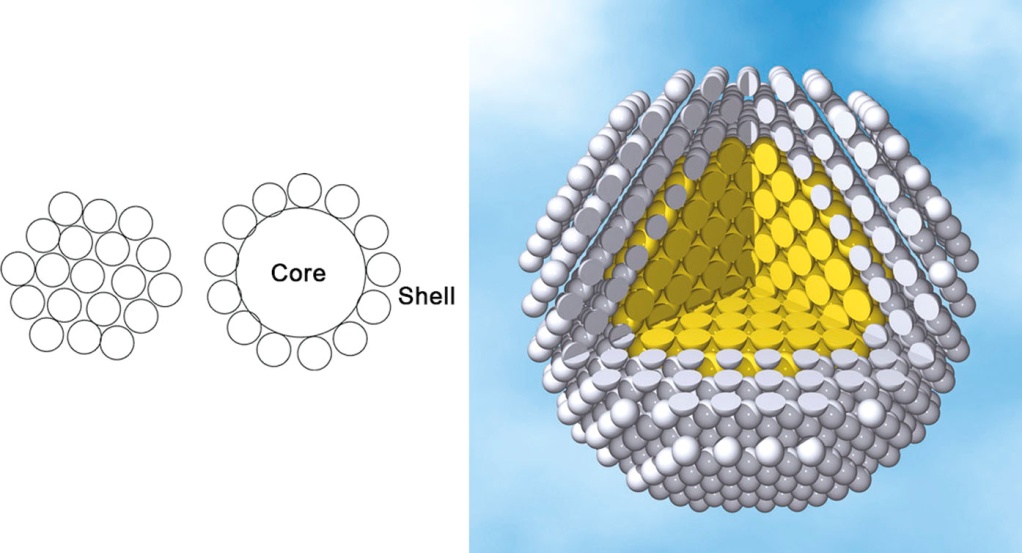 © Materials Research Society 2012
Fig46_10
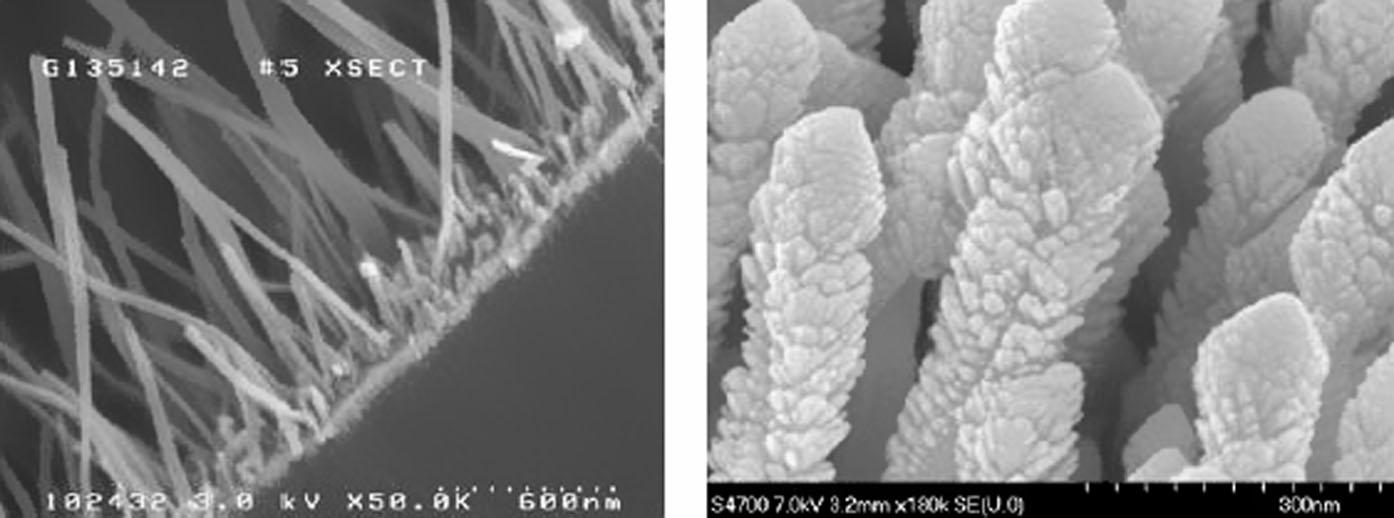 Source: 2009 DOE Hydrogen Program Review
Fig46_11
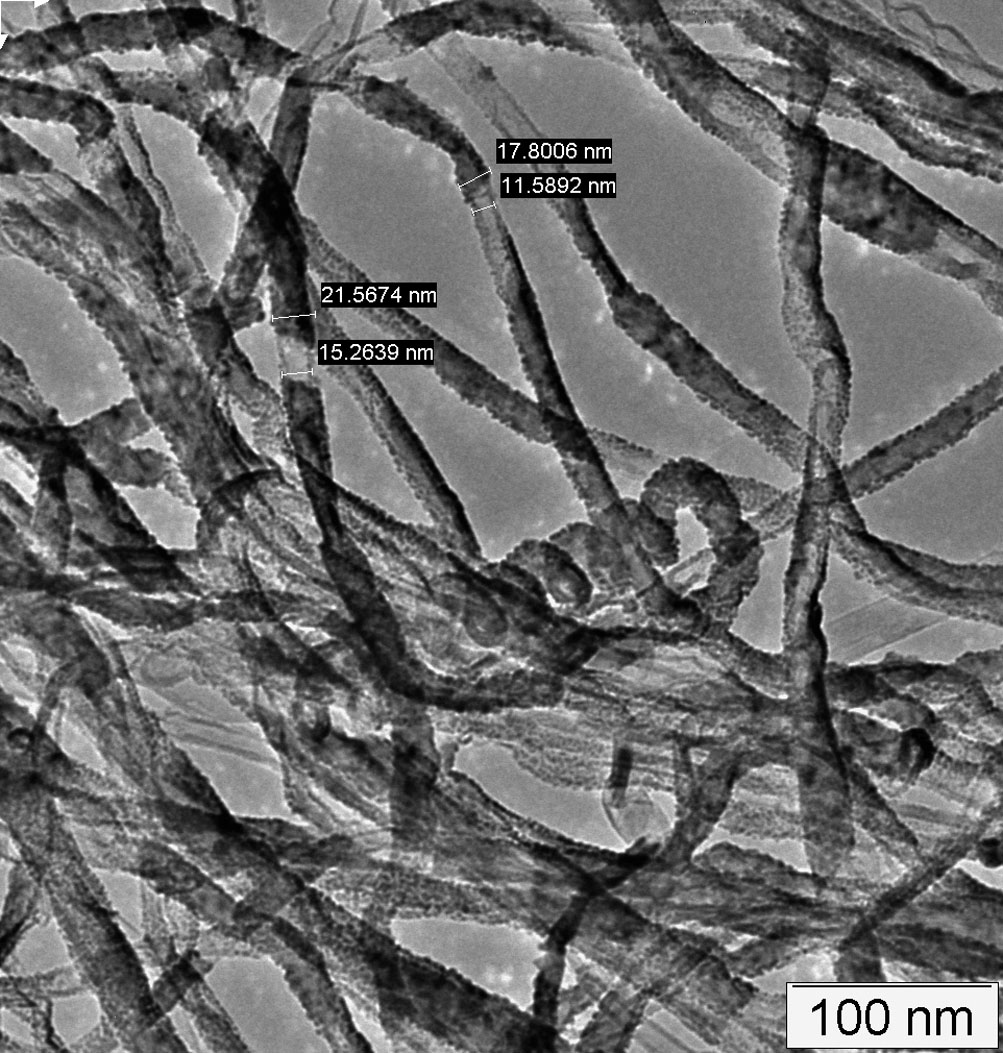 Courtesy of the NREL
Fig46_12
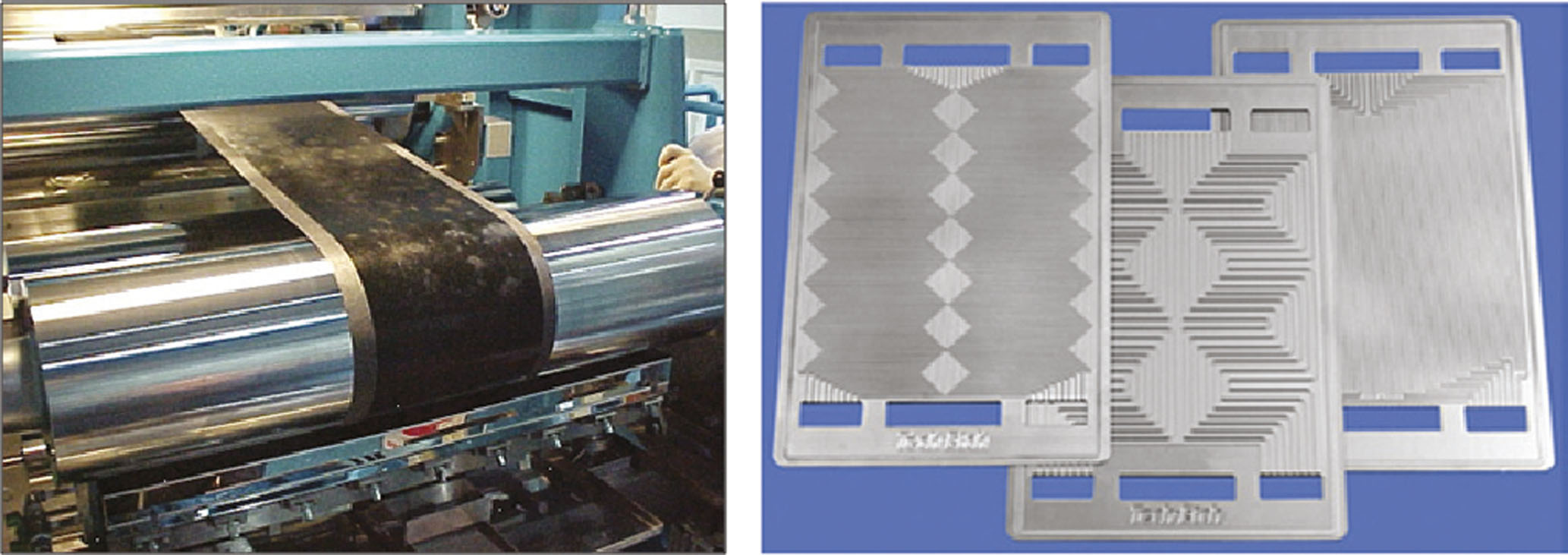 Courtesy of the NREL
Fig46_13
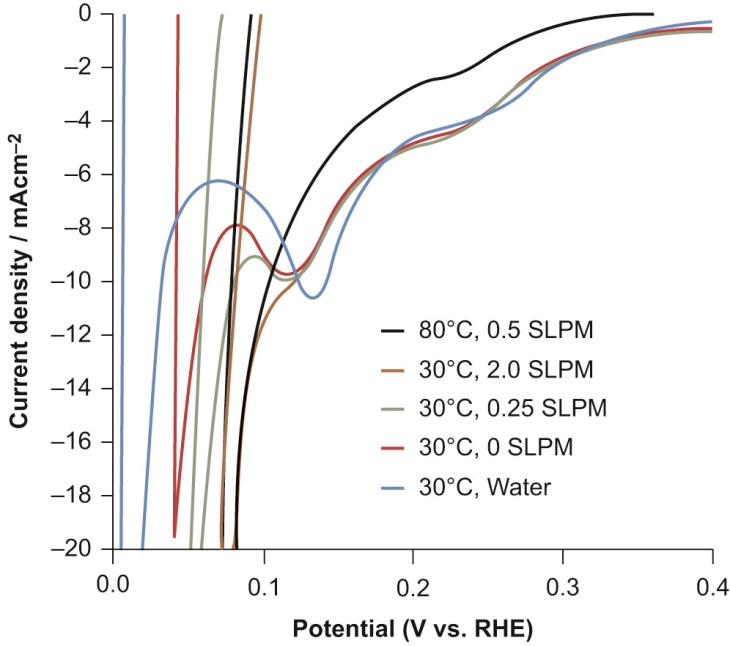 © Materials Research Society 2012
Fig46_14
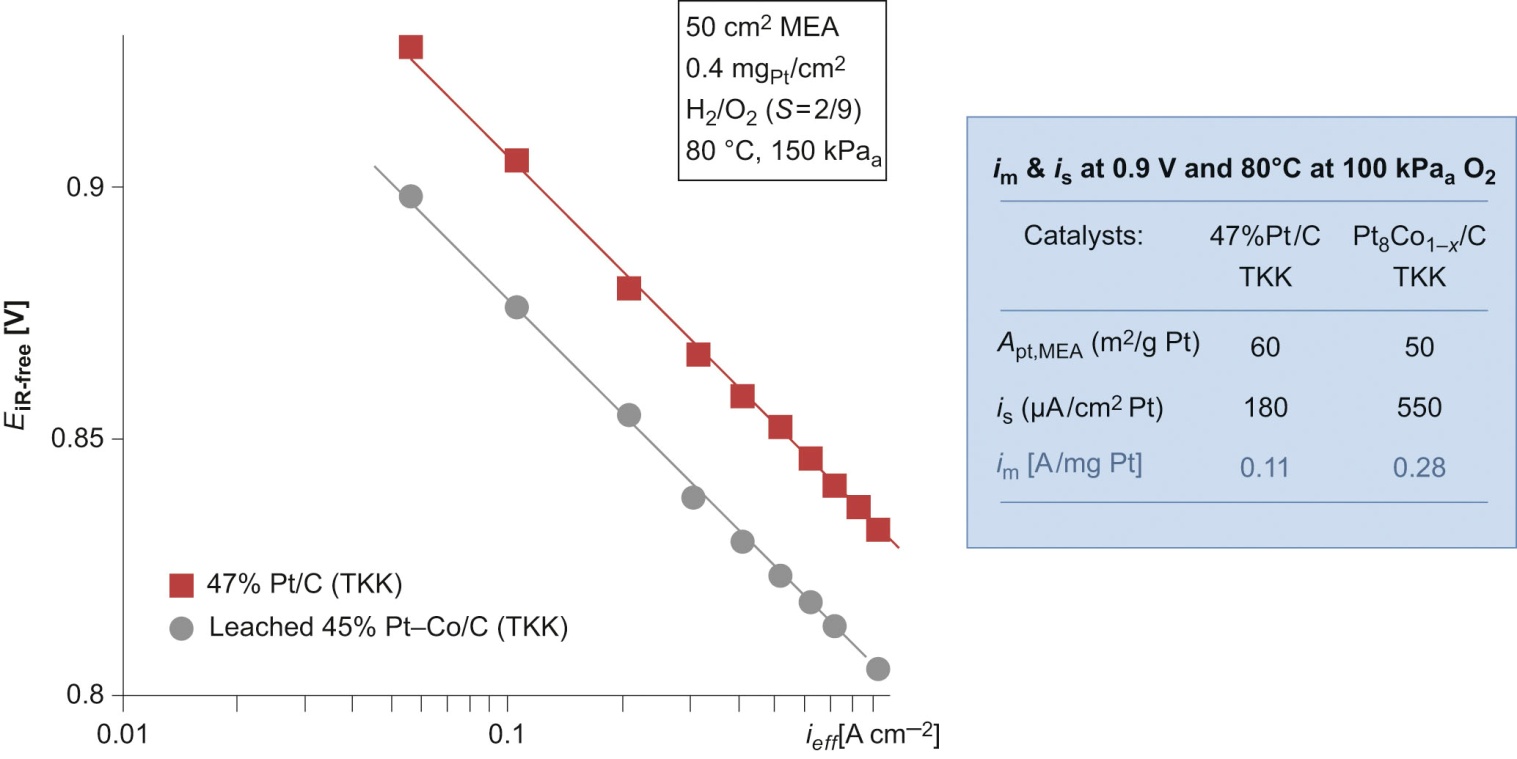 © Materials Research Society 2012
Fig46_15
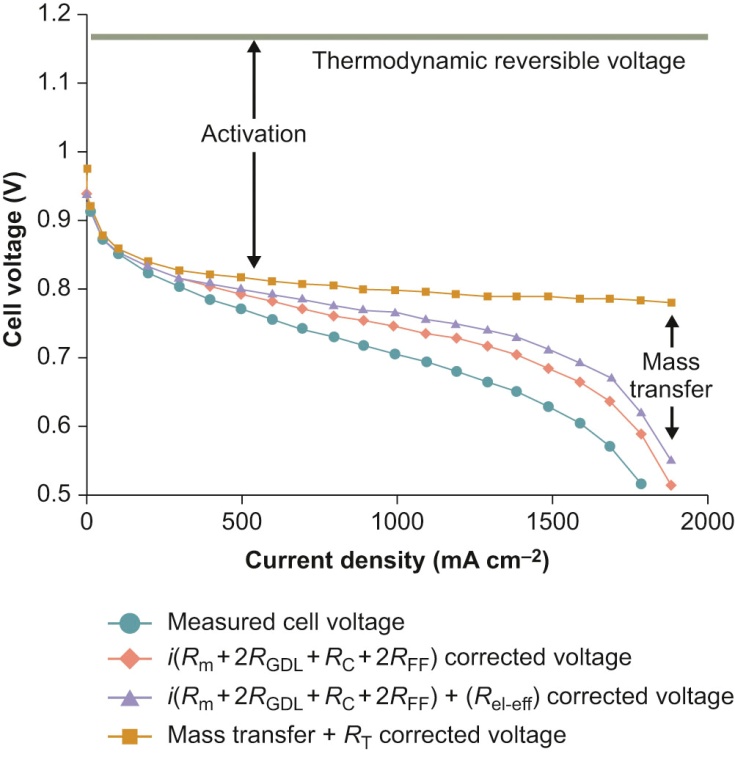 © Materials Research Society 2012
Fig46_16
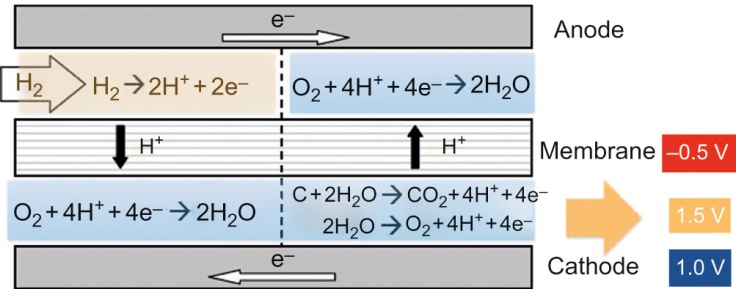 © Materials Research Society 2012
Fig46_17
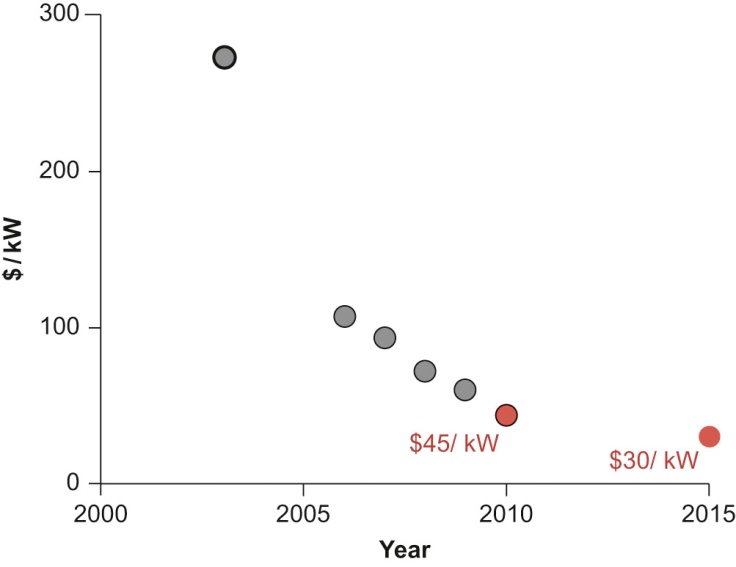 © Materials Research Society 2012
Fig46_18
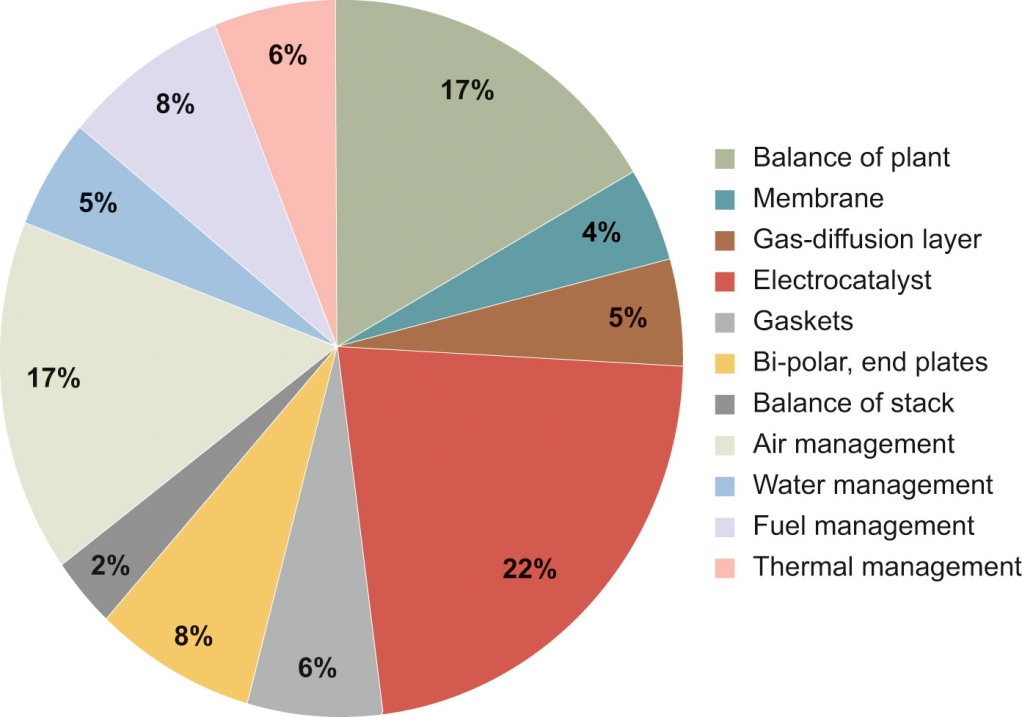 © Materials Research Society 2012
Fig46_19
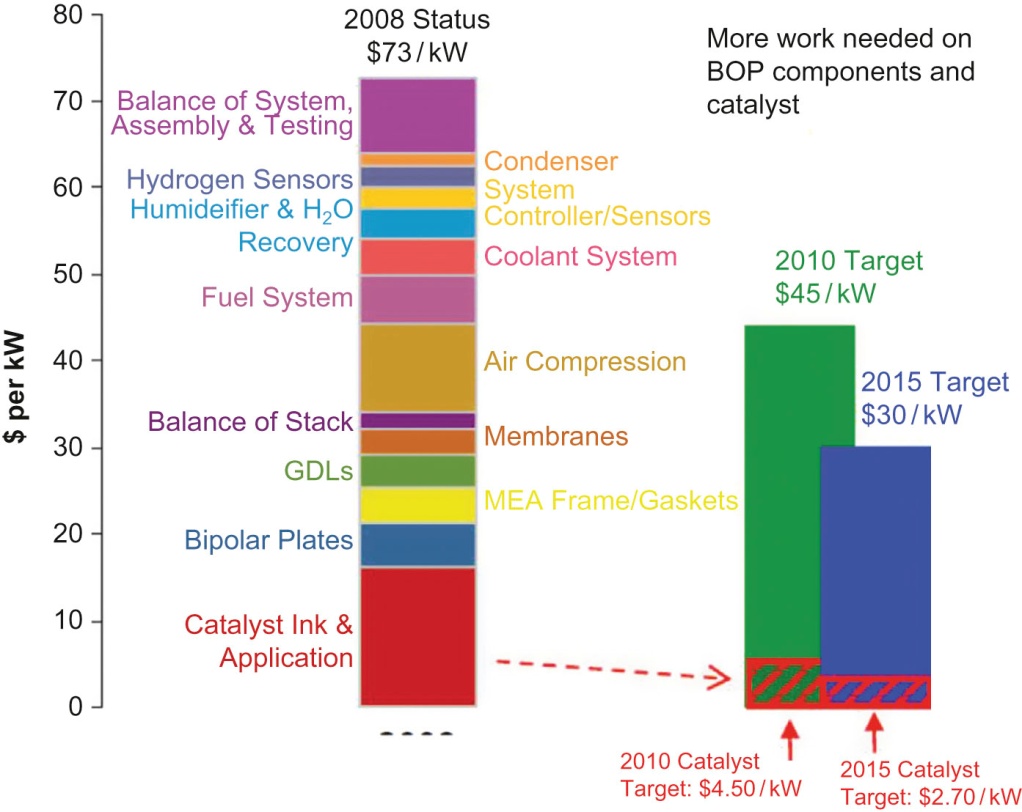 © Materials Research Society 2012